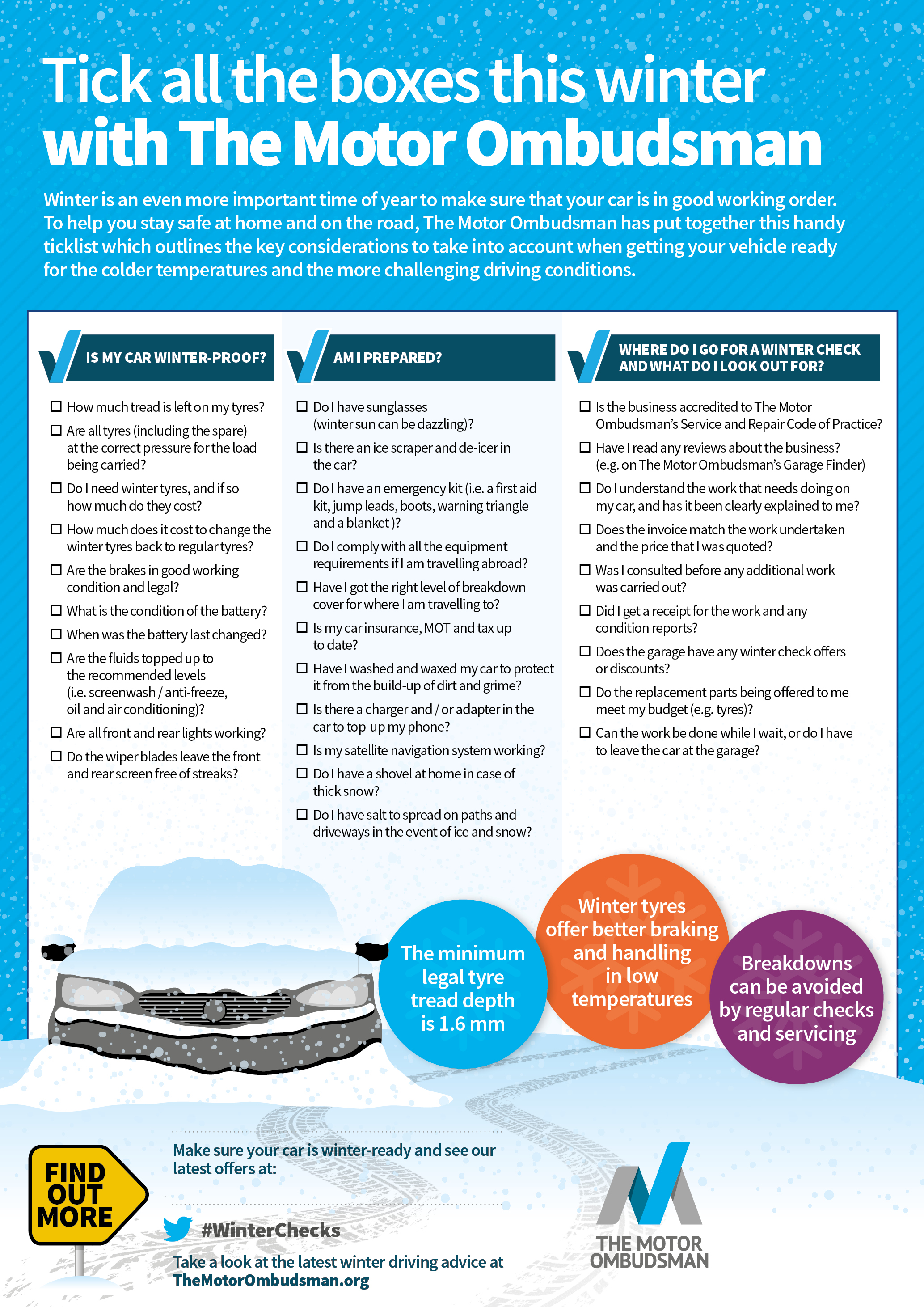 Insert your logo here 
(and delete this box)
[Insert your website address here]